A face e a sociologia da instabilidade
Breve apresentação de uma crítica à teoria social
António Pedro Dores (Outubro 2012)
Sociedade sem faces
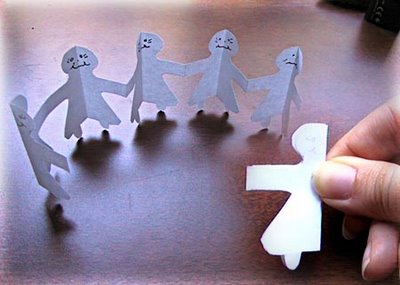 As faces sem sociedade
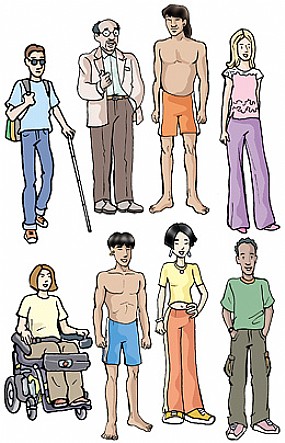 Dimensões sociais
Estrutural funcionalismo, comunicação social
Crítica de Giddens, relações internacionais
Emoções associadas
Vergonha 
(risco de quebra de vínculo social)
Thomas Scheff
Medo
(risco para a sobrevivência)
Modos de comportamento: civilizado e radical
Vergonha 
(risco de quebra de vínculo social)
Comunicação
Acção
Medo
(risco para a sobrevivência)
Emoções transformam comportamento
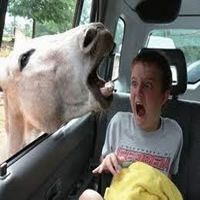 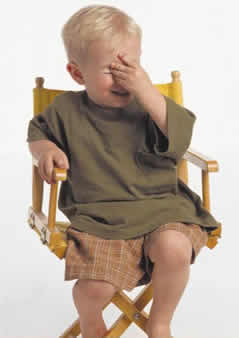 Trauma provocado por medo
Sem vergonha, que não muda
Os segredos e a moral
Medo e vergonha
Humanização
Dimensões funcionalistas
Dimensões de Giddens
Vergonha
COMUNICAÇÃO
Medo
Intenções/estigmas
INSTITUIÇÃO fixa práticas
Dimensões morais (tabus)
ACÇÃO
MÁS                   BOAS
HIBERNAÇÃO
Diferenciação ontológica
Pessoas boas e activas?
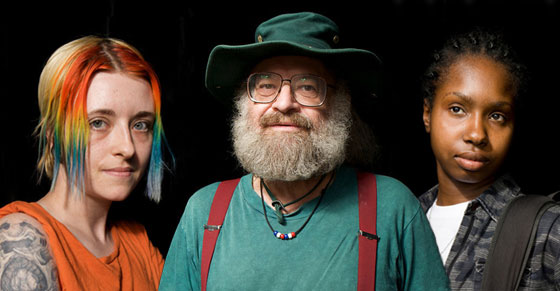 Pessoas más e em hibernação?
Sociologia da instabilidade
Várias faces das mesmas pessoas, consoante as situações sociais (carácter)
Várias faces da mesma sociedade, conforme as ocasiões históricas (normas)
Estados de espírito (bons ou maus e proactivos ou inertes) que se expressam e transferem mimeticamente
racionalização
racionalização
reclamação direitos
reclamação direitos
Controlo
Exclusão
fechamento
fechamento
criminalização
criminalização
revolução
revolução
institucionalização
institucionalização
Justiça social
Dinâmicas Sociais e Modernização
ciclo de solidariedade
ciclo emancipatório
Espírito e Poder
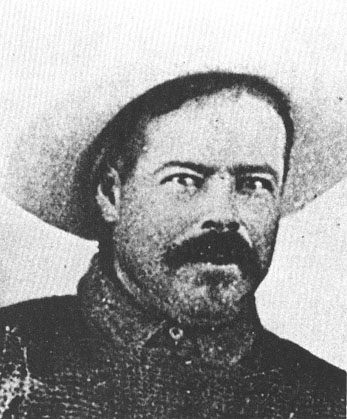 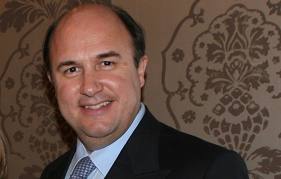 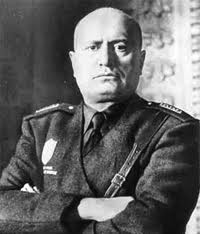 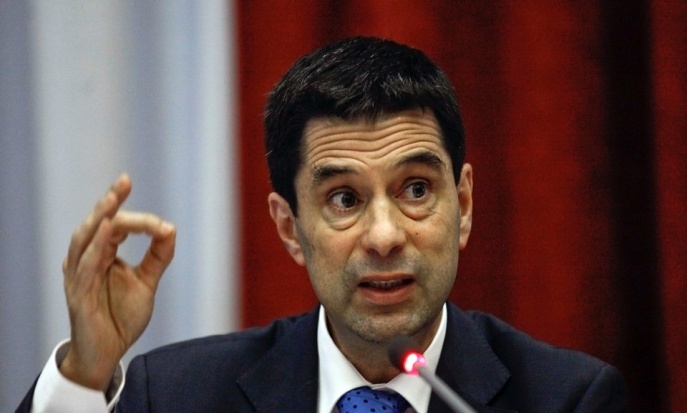 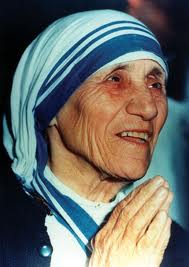 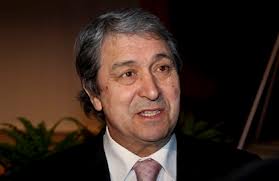 Fim
http://iscte.pt/~apad

http://iscte.pt/~apad/estesp

http://prezi.com/nquya3t7_bwf/espirito-e-sociedade
Avaliação
Procurar na internet 3 caras que possam representar as 3 posturas de um dos estados de espírito de poder e escrever sobre as características faciais notadas nas fotos: semelhanças, diferenças e efeitos impressivos de algumas das características da face que levem a considerar a foto representativa da postura ilustrada.
Dizer
Fazer
Ser
Natureza social humana
Proibir
Marginalidade
Submissão
3 estados de espírito e poder
Mandar (dizer)
Cooperar (fazer)
Orientar (sentir)
Excentricidade (dizer)
Exclusão (fazer)
Revolução (sentir)
Ideologia (dizer)
Subordinação (fazer)
Identidade (sentir)